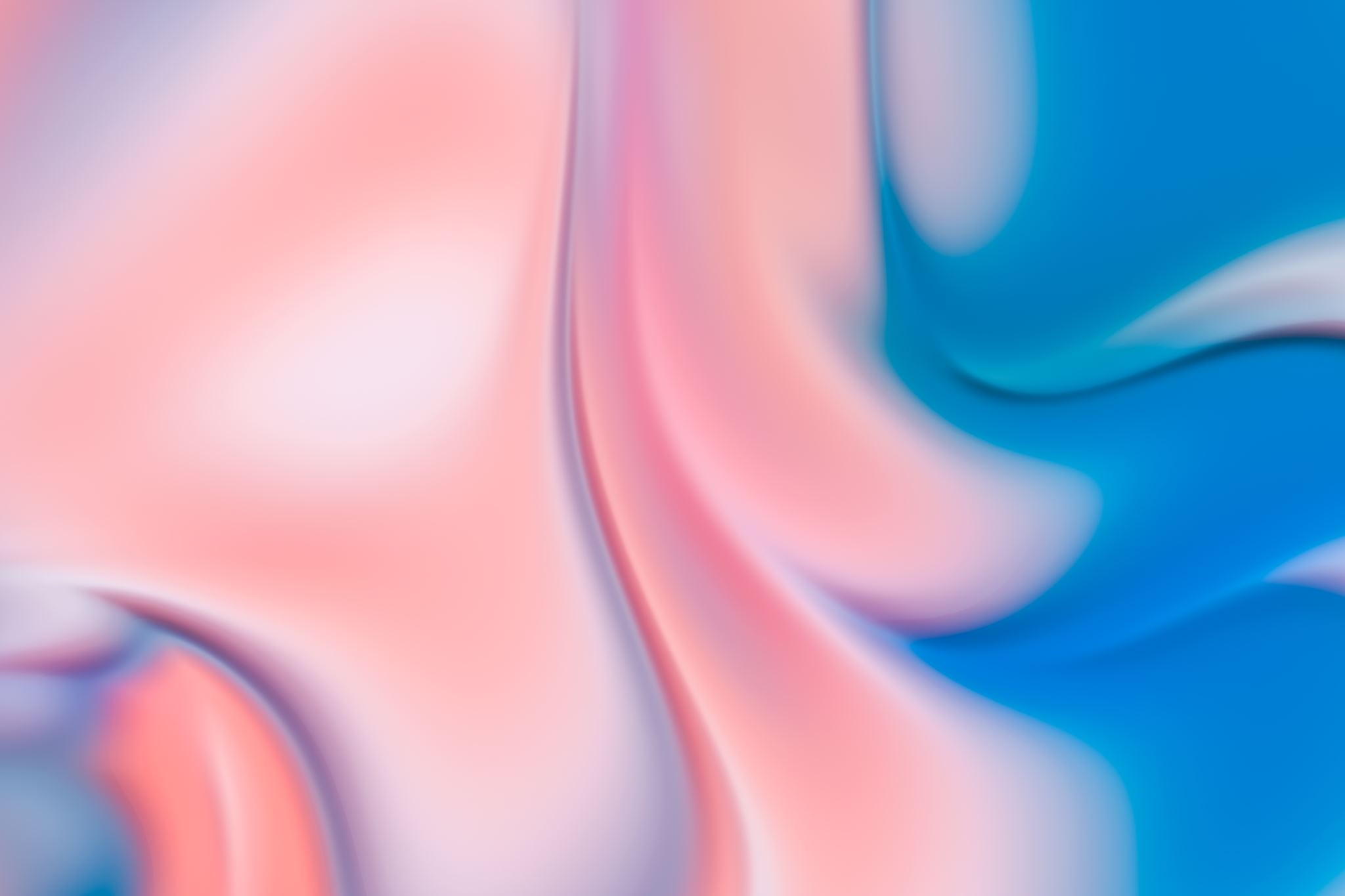 Recommendations for social inclusion in future distance learning lessons
Mikkel Troels Kongsted
Lluna Sanchis Bernabeu 
Nikolai Bakka Bjerke
Marco Gaudi
Timo Tamsalu
Johanna Lepasaar
What activities teacher used to include students in lessons?
Which ones worked?
Answering questions
Assigments
Kahoot
Preferences
THANKS FOR LISTENING!
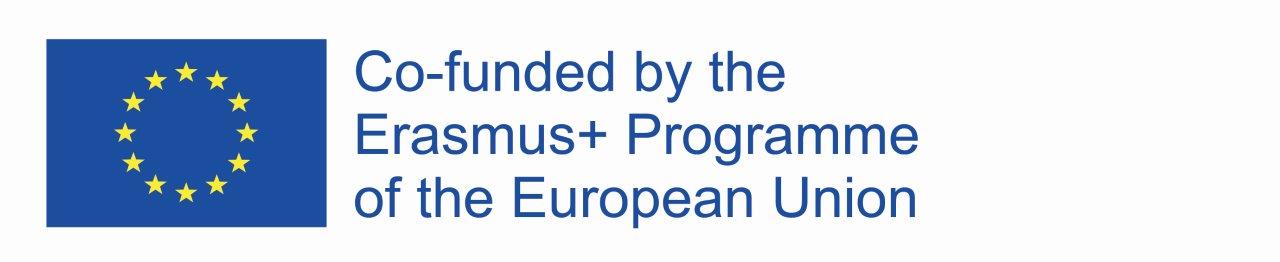